СТАЛИНГРАДСКАЯ БИТВА
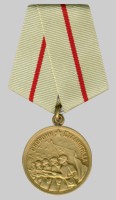 200 дней и ночей 
 с 17 июля 1942 года до 2 февраля 1943 года
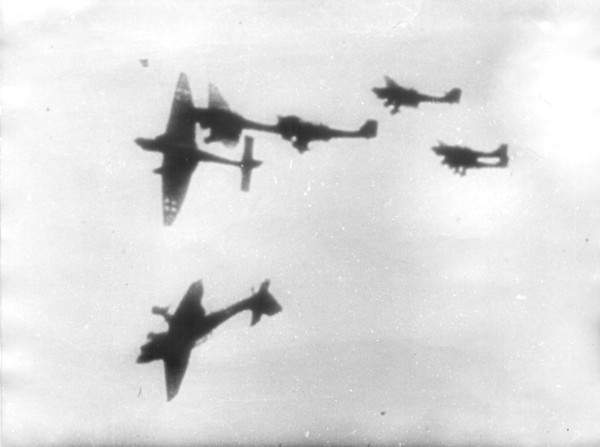 Сталинградская битва – решающее сражение всей Второй мировой войны, в котором советские войска одержали крупнейшую победу. Эта битва ознаменовала начало коренного перелома в ходе Великой Отечественной войны и Второй мировой войны в целом. Закончилось победное наступление немецко-фашистских войск и началось их изгнание с территории Советского Союза.
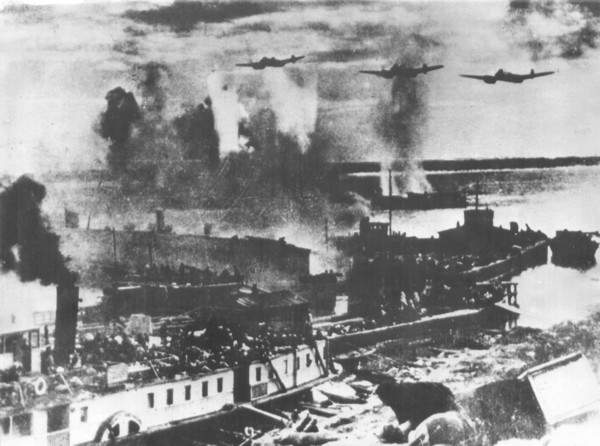 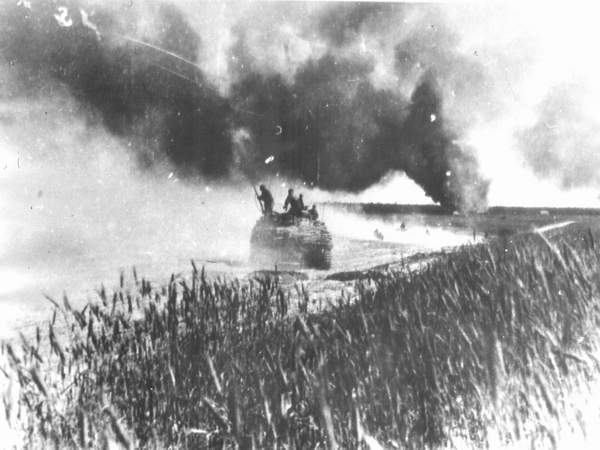 Сталинградская битва по продолжительности и ожесточенности боев, по количеству участвовавших людей и боевой техники превзошла на тот момент все сражения мировой истории. Она развернулась на огромной территории в 100 тысяч квадратных километров.
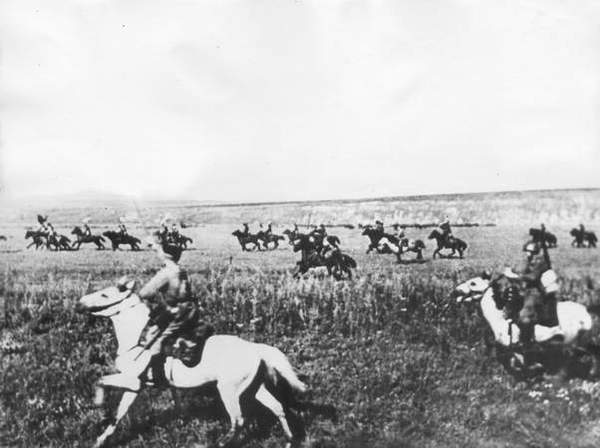 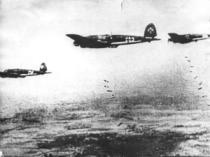 Немецкими летчиками было совершено почти 2000 вылетов, сброшены тысячи тонн бомб. Взрывы, пожары, рушащиеся дома, крики матерей, плач детей и стоны раненых – все перемешалось в этом аду. Горела даже Волга от разлившейся из разбитых цистерн нефти. 
По официальным данным, до этого времени в Сталинграде находилось 445 тысяч местных жителей
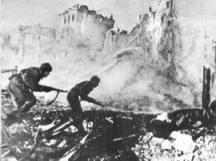 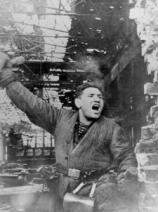 В начале сентября положение для защищающихся советских солдат складывалось самым  критическим образом
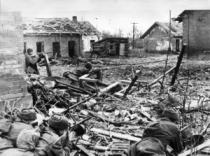 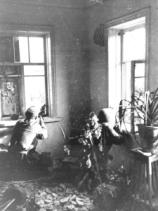 В конце сентября создалась угроза прорыва немецко-фашистских войск к Волге

 Из «дома Павлова» вел огонь по противнику один из лучших снайперов 13-й гвардейской стрелковой дивизии сержант Анатолий Чехов, уничтоживший во время уличных боев более 200 солдат и офицеров вермахта.
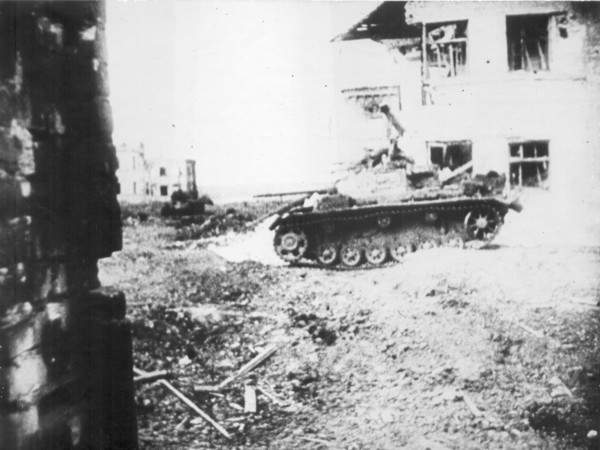 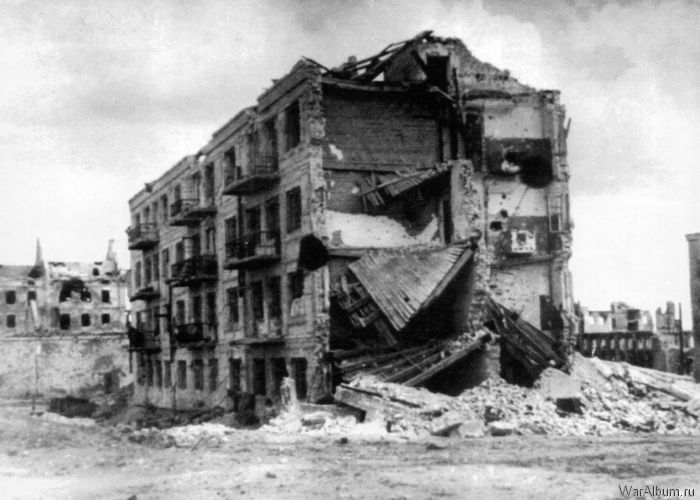 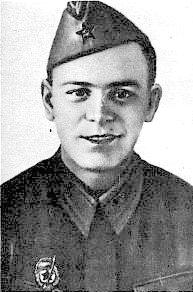 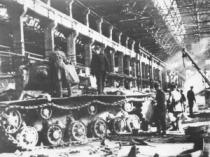 Несмотря на то, что приходилось работать, не выпуская оружия из рук, тракторозаводцы в сентябре дали фронту 200 танков и 150 тягачей. Все чаще экипажи танков комплектовались теми, кто их восстанавливал
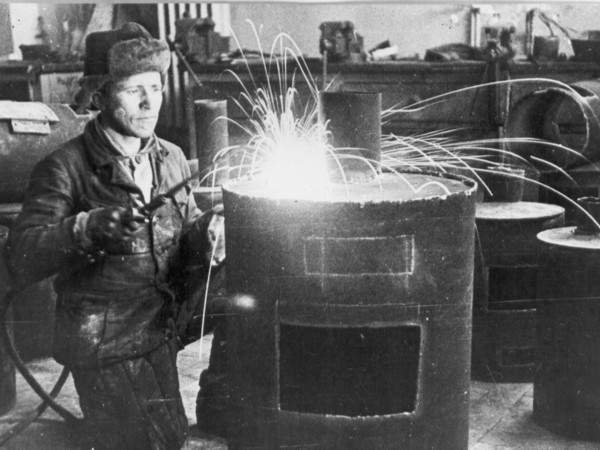 Бои на территории Сталинграда шли непрерывно, без длительных пауз. Немецко-фашистские войска предприняли свыше 700 атак, которые сопровождались массированными ударами авиации и артиллерии.
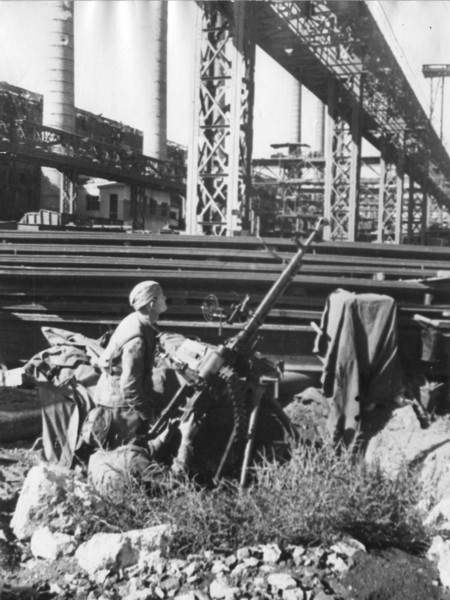 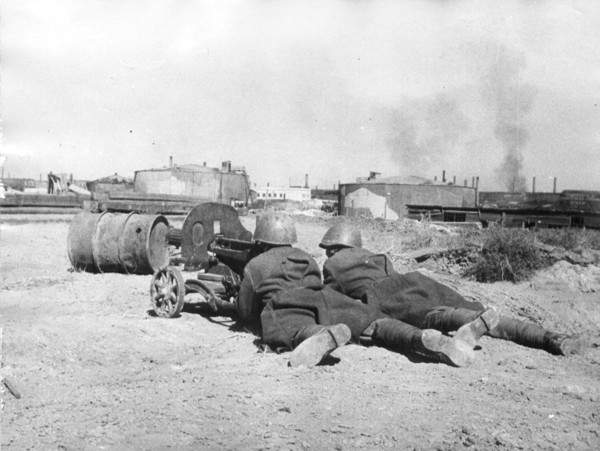 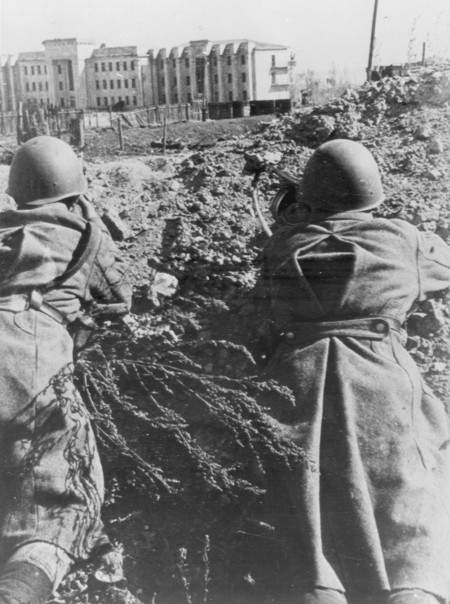 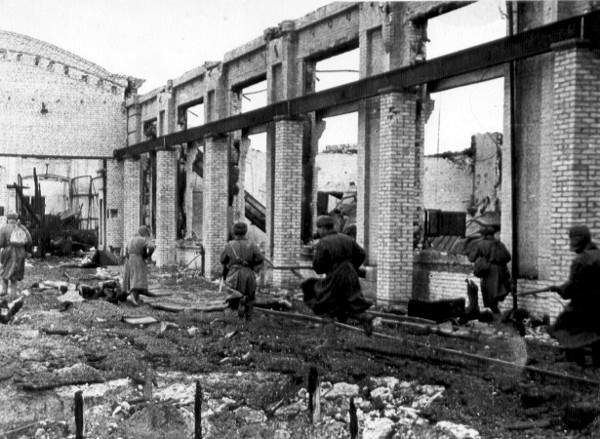 Ранним утром 19 ноября 1942 года войска 
Юго-Западного и  Донского фронтов перешли 
в наступление под Сталинградом.
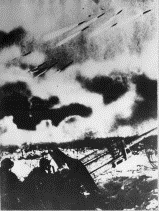 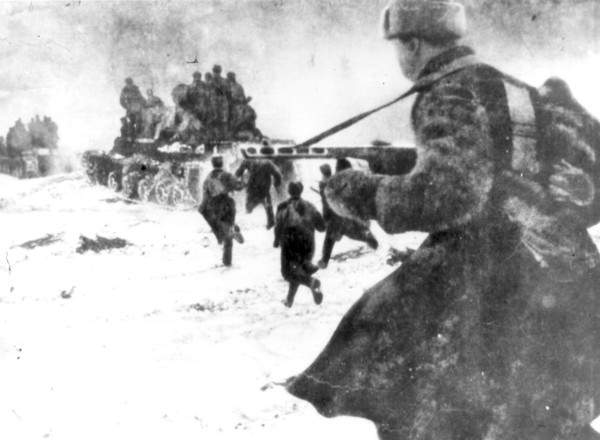 На пятые сутки после начала контрнаступления замкнулось кольцо  окружения вокруг немецких войск.
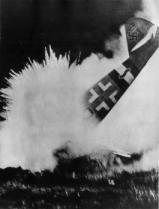 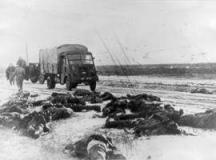 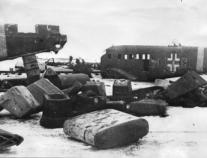 8 января 1943 года Советское командование предложило войскам Ф. Паулюса сдаться, но ультиматум был отклонен. 
2 февраля 1943 года северная группа войск вермахта в заводском районе Сталинграда капитулировала. Свыше 40 тысяч немецких солдат и офицеров сложили оружие.
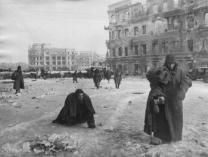 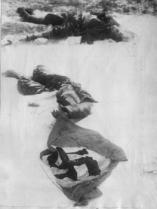 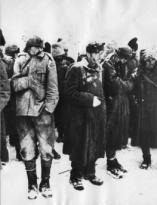 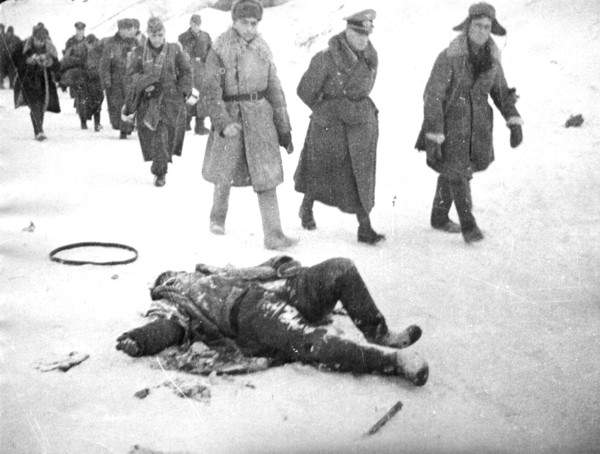 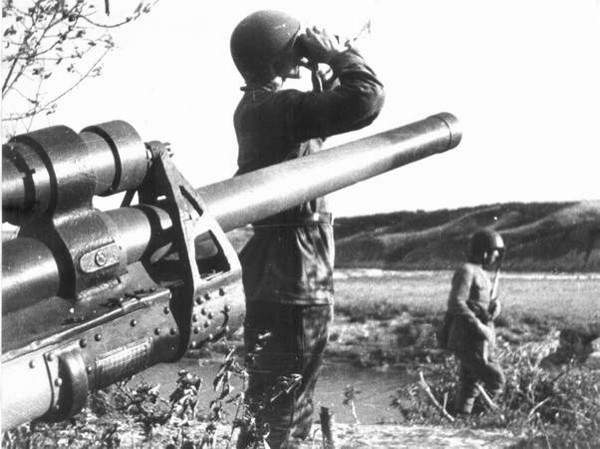 Красная Армия, захватив после Сталинградской битвы  инициативу, продолжала удерживать ее до конца войны.
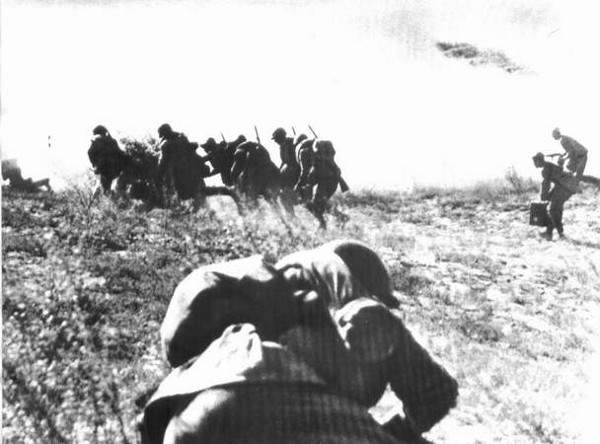 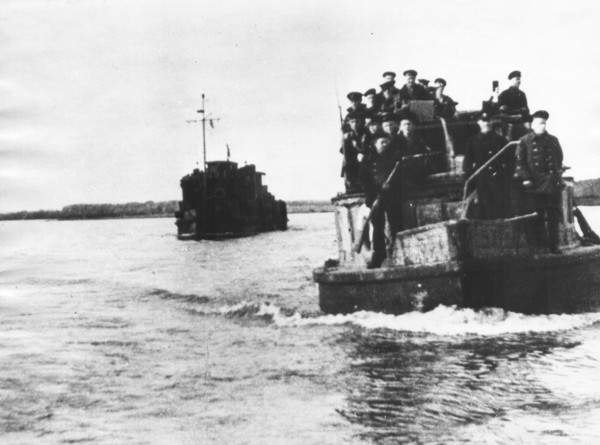 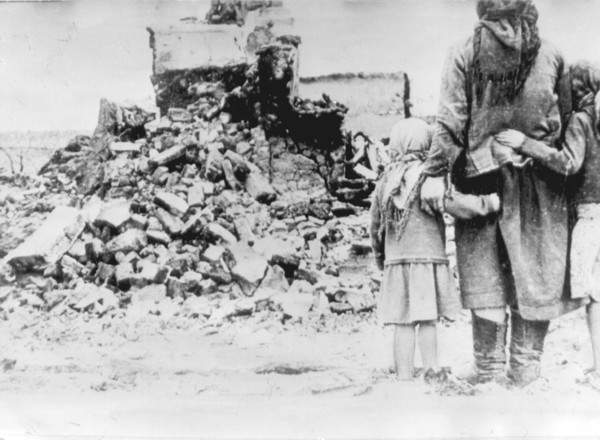 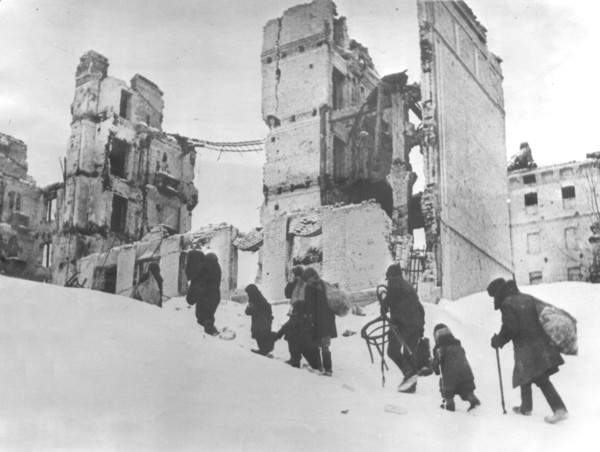 После завершения битвы в городе осталось около 55 тысяч жителей. Отсутствовало не только сносное жилье, но и пища, одежда, обувь, топливо.
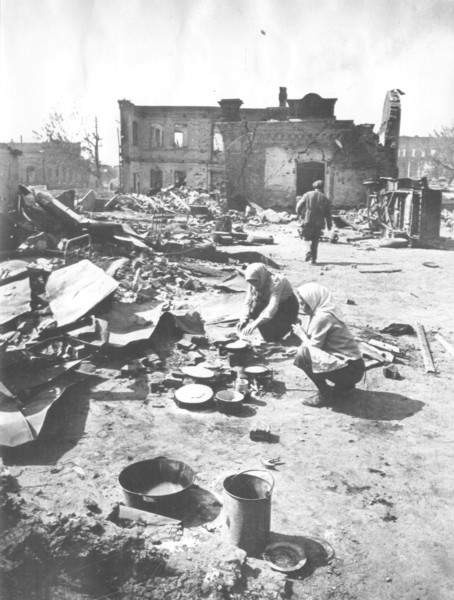 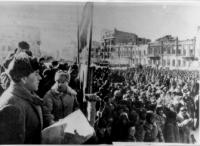 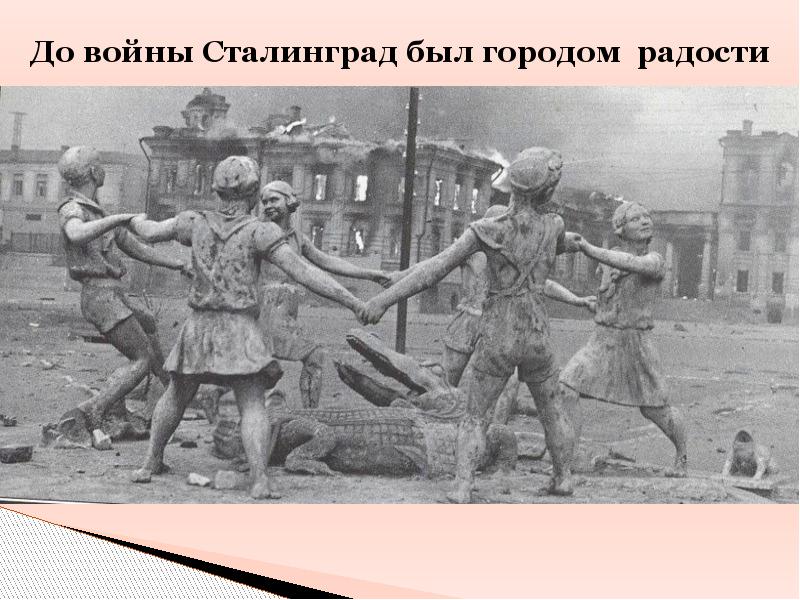 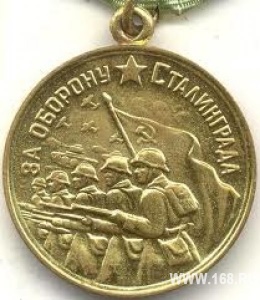 Победа, одержанная Красной Армией под Сталинградом, изменила ход вооруженной борьбы не только на советско-германском фронте, но и на других фронтах второй мировой войны. Германская военная машина получила сокрушительный удар, который подорвал ее боеспособность.
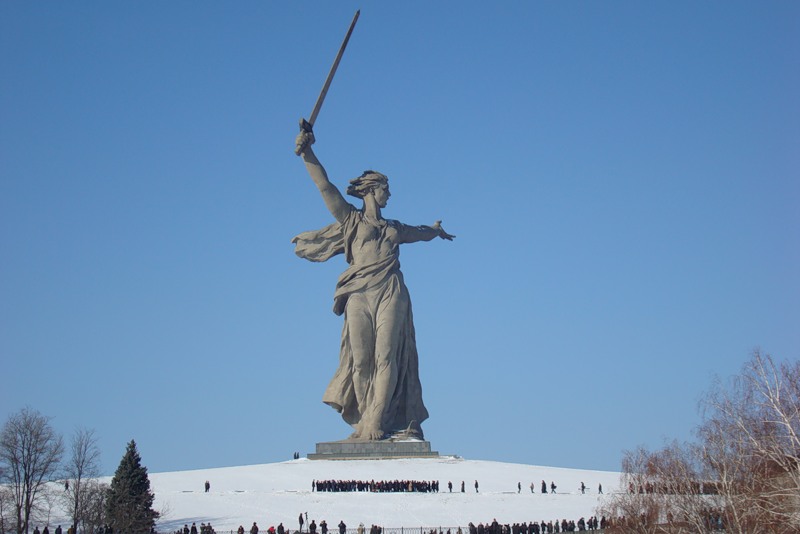 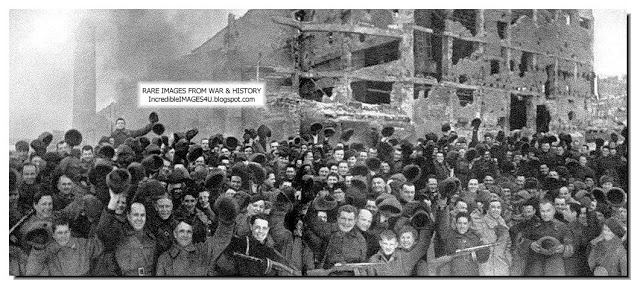 Презентация выполнена воспитателем ГПиУ Степановой Ириной Васильевной ГБОУ школа 329